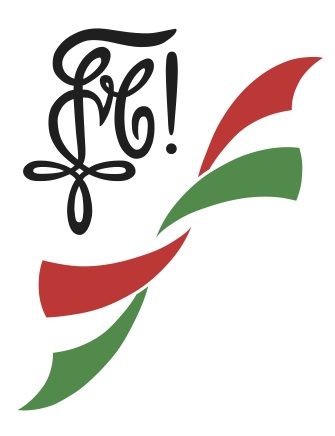 Mittelschulinformationstag
 
Kollegium Spiritus Sanctus Brig
Schweizerischer Studentenverein
www.schw-stv.ch
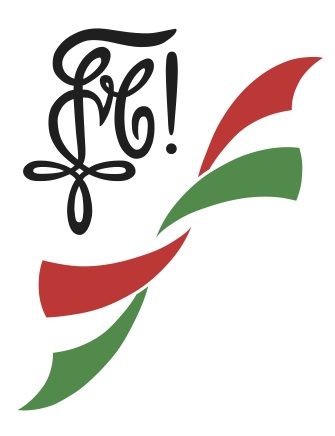 Ablauf
 13:00 – 13:50	Einführung, Vorstellung Schw. StV, 			Studienorte, Uni-Basics
 13:55 - 14:35 	Workshop 1
 14:40 - 15.20 	Workshop 2, Fragebogen
 anschliessend	Stamm der Brigensis
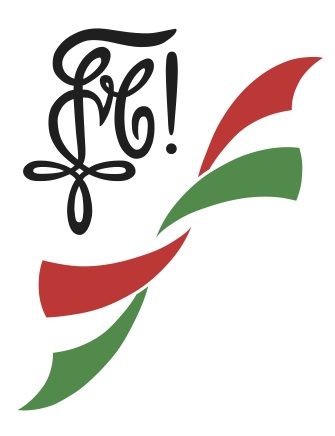 Schweizerischer Studentenverein
(Lebensnetzwerk seit 175 Jahren)
www.schw-stv.ch
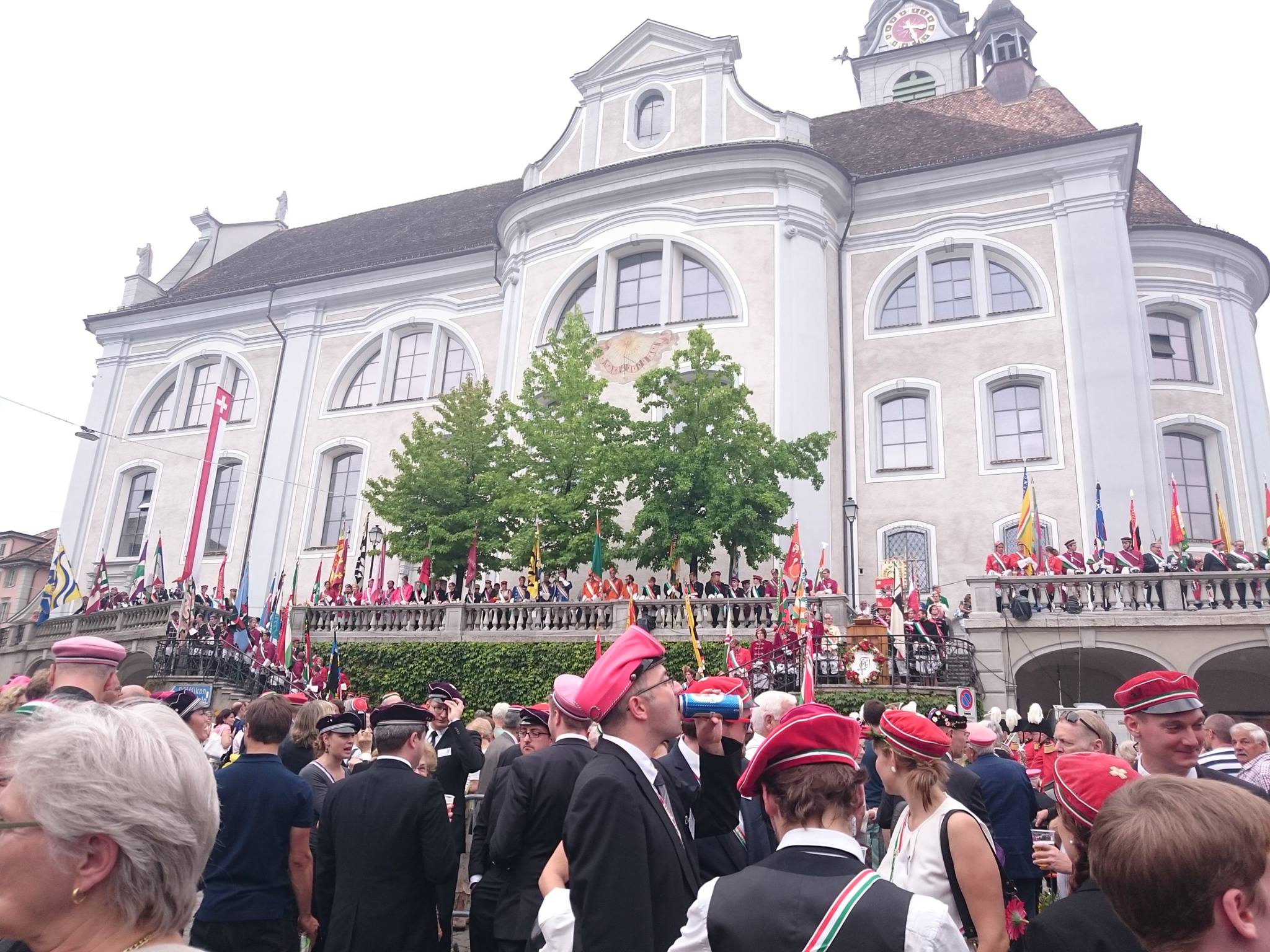 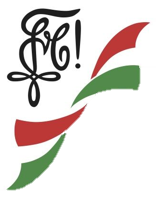 Mitglieder
1000 Aktivmitglieder 		(Studierende und Gymnasiasten)

5000 Altherren/Altdamen	(ehemalige Studierende / Gymnasiasten)
Der Vereinszweck
“ Der Verein pflegt die Freundschaft unter seinen Mitgliedern. Auf den Grundlagen des Christentums aufbauend trägt er zur Gestaltung von Staat und Gesellschaft sowie zur Förderung von Wissenschaft und Forschung bei, im Wissen um die eigene Geschichte und in Verantwortung für das Erbe der katholischen Kirche. ” 
									Art. 2 Zentralstatuten, GV Brig 2012

Devise:	virtus		
					scientia		
					amicitia
Sektionen
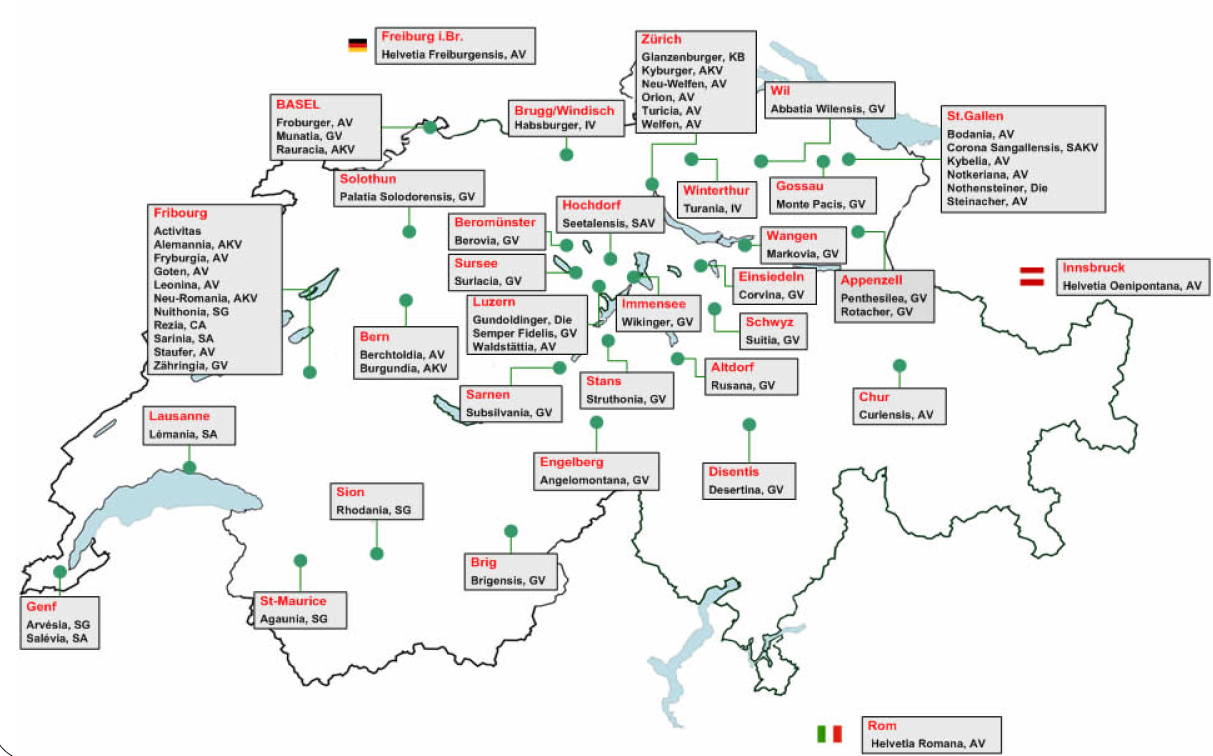 > 40 aktive Sektionen innerhalb der Schweiz
An 9 Hochschulstandorten innerhalb der Schweiz vertreten
Auslandsektionen in Deutschland, Italien und Österreich
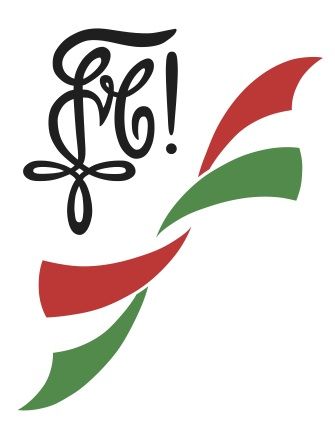 Studienorte
www.schw-stv.ch
Fribourg   -   Basel   -   Bern   -   Zürich   --   St. Gallen
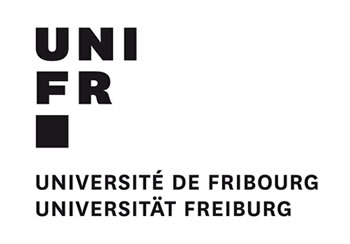 Fribourg   -   Basel   -   Bern   -   Zürich   -   St. Gallen
Stadt Freiburg i. Ü.

Einwohner:
 38'000 (ca. 1/3 
  Studenten)

Wohnung:
 Grosses Angebot
 Ab 300.-
 Grosse Studenten-
  wohnheime

Kultur/Ausgang:
 Region Gruyère
 Tiefes Preisniveau   
   (Stange: 3.50)
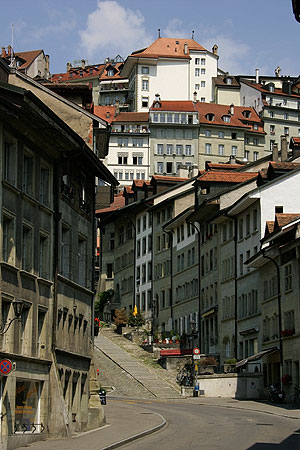 Fribourg   -   Basel   -   Bern   -   Zürich   -   St. Gallen
Universität Freiburg

Anzahl Studierende:
 Ca. 10’000

Fakultäten:
 Theologische Fak.
 Rechtswiss. Fak.
 Sozialwiss. Fak.
 Philosophische Fak.
 Naturwiss. Fak.

Diverses:		
 Campus		    
 Studium in DE, FR  
  oder Bilingue
 Sportangebot
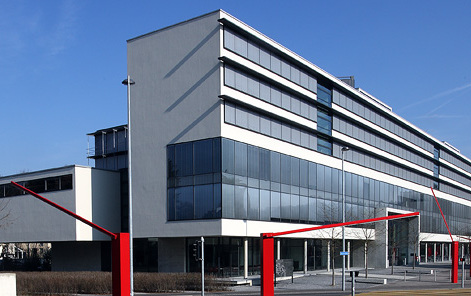 Gebühren:		
 655.-
Fribourg   -   Basel   -   Bern   -   Zürich   -   St. Gallen
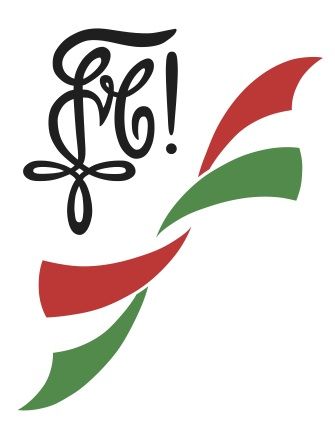 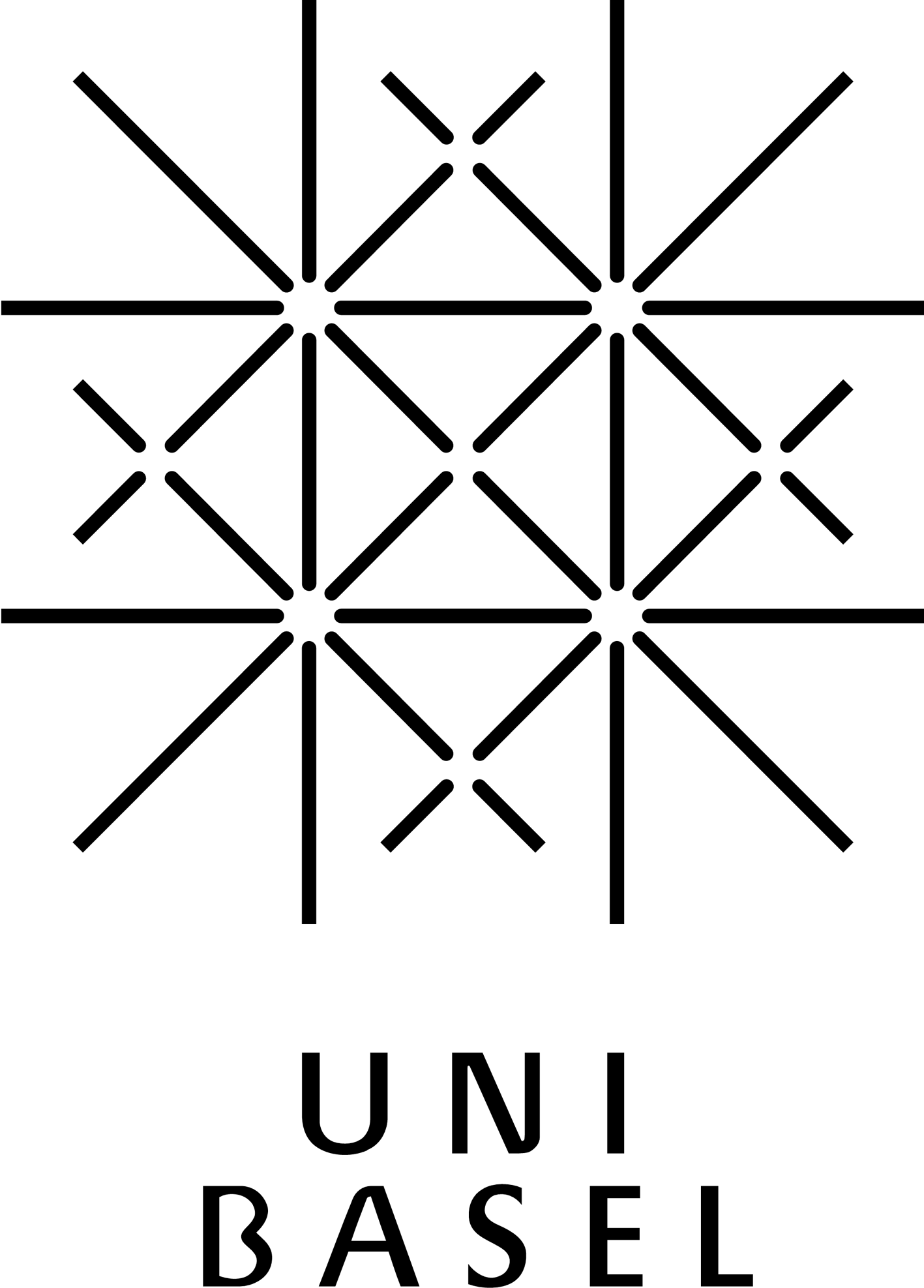 Fribourg   -   Basel   -   Bern   -   Zürich   -   St. Gallen
Stadt Basel

Einwohner:
 175’000

Wohnung:
Ab 500.-
 Studentenwohnheime

Kultur/Ausgang:
 Höchste Dichte an 
  Museen
 Architekturmekka
 Hohes Preisniveau
  (Stange: 4.50)
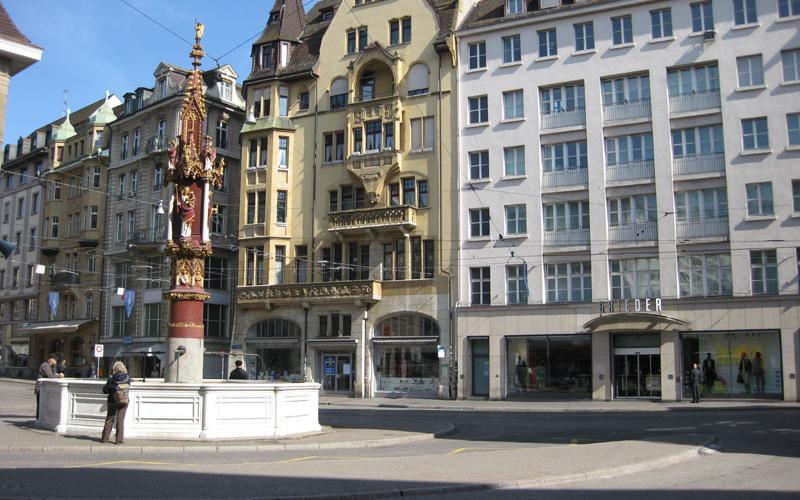 Fribourg   -   Basel   -   Bern   -   Zürich   -   St. Gallen
Universität Basel

Anzahl Studierende:
 Ca. 13’000

Fakultäten:
 Alle Fakultäten 
 Speziell: Nanotechnologie

Diverses:
 Gebäude verteilt	
 Im Hochschulverbund 	
  EUCOR
 Sportangebot
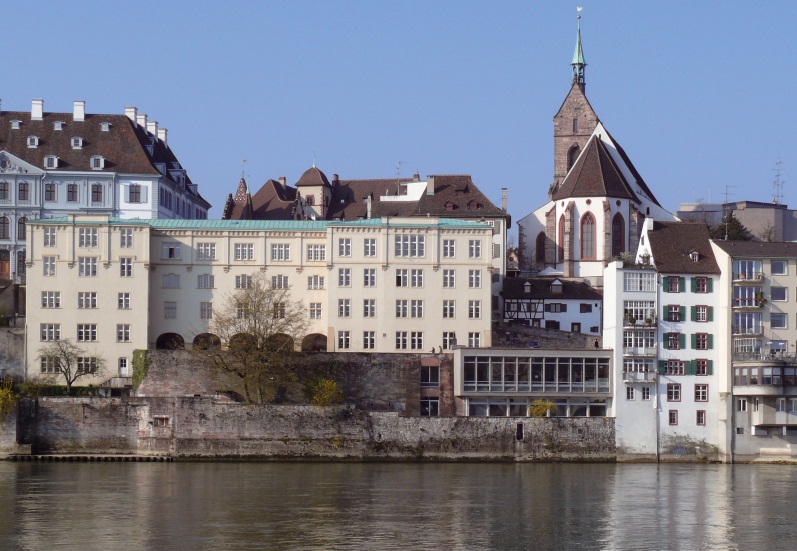 Gebühren:		
 850.-
Fribourg   -   Basel   -   Bern   -   Zürich   -   St. Gallen
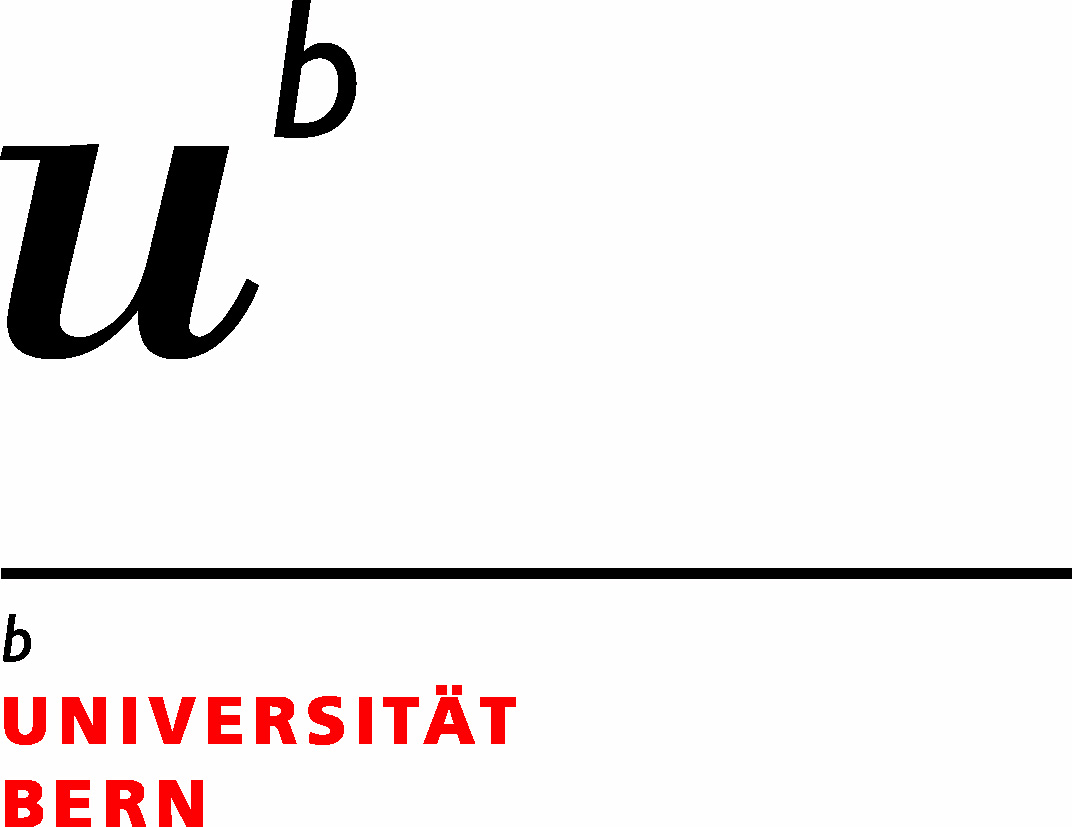 Fribourg   -   Basel   -   Bern   -   Zürich   -   St. Gallen
Stadt Bern

Einwohner:
 127’000

Wohnung:
 Ab 450.-
 Uninähe und Altstadt 
  eher teuer
 3 Studentenwohnheime

Kultur/Ausgang:
 Regierungssitz
 Museen
 Theater
 Mittleres Preisniveau
   (Bierpreis: 4.00)
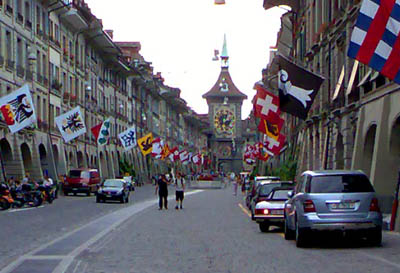 Fribourg   -   Basel   -   Bern   -   Zürich   -   St. Gallen
Universität Bern

Anzahl Studierende:
 Ca. 17’500

Fakultäten:
 Alle Fakultäten
 Schwerpunkte:    
     Klimawissenschaft
     Astronomie
     Theater- und Film
     Christ.kath. Theologie
Diverses		
 Veterinärmedizin	
   mit UZH
 Sportangebot
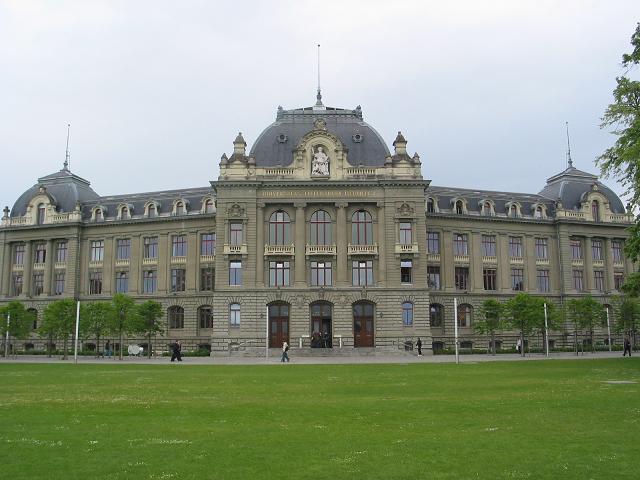 Gebühren:		
 784.-
Fribourg   -   Basel   -   Bern   -   Zürich   -   St. Gallen
Stadt Zürich

Einwohner:
 380’000

Wohnung:
 Grosse Nachfrage
 Ab 700.- (mit Glück ab
  500.-)
 Studentenwohnheime

Kultur/Ausgang:
 Landesmuseum
 Opernhaus
 Kunsthaus
 Hohes Preisniveau
   (Stange: 5.00)
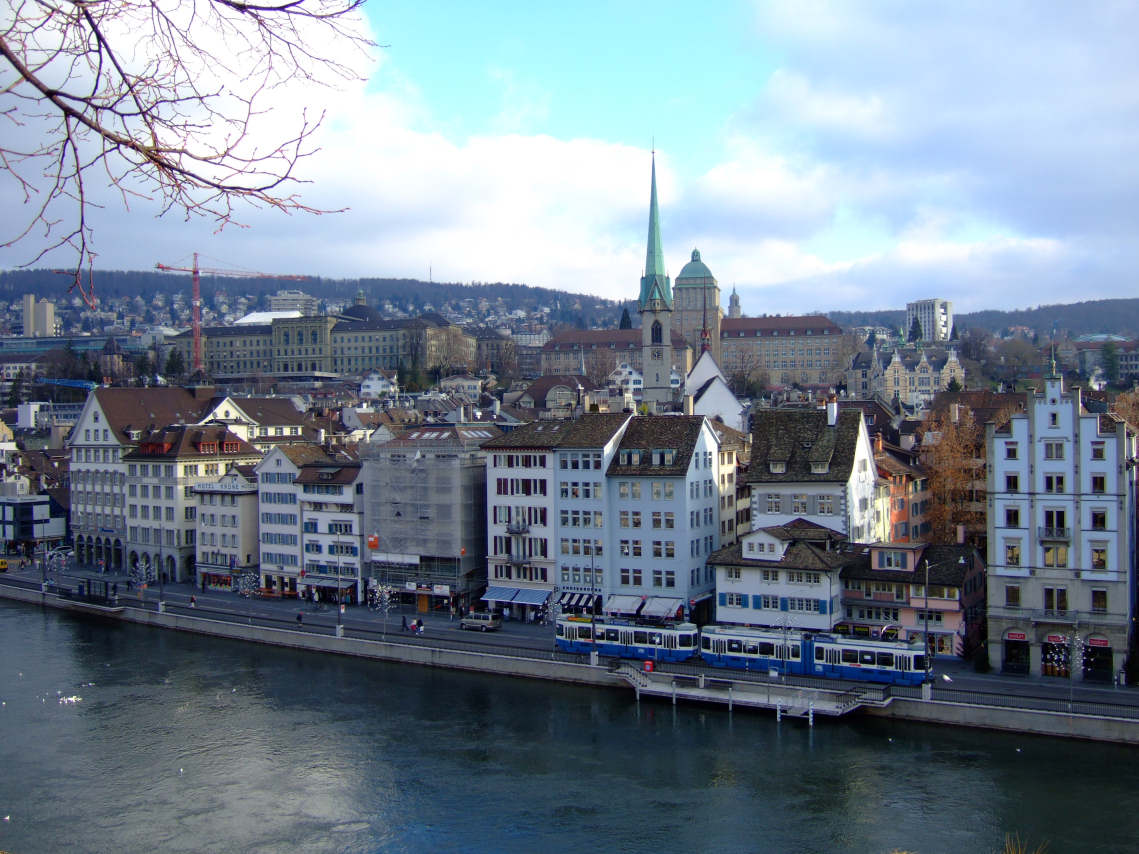 Fribourg   -   Basel   -   Bern   -   Zürich   -   St. Gallen
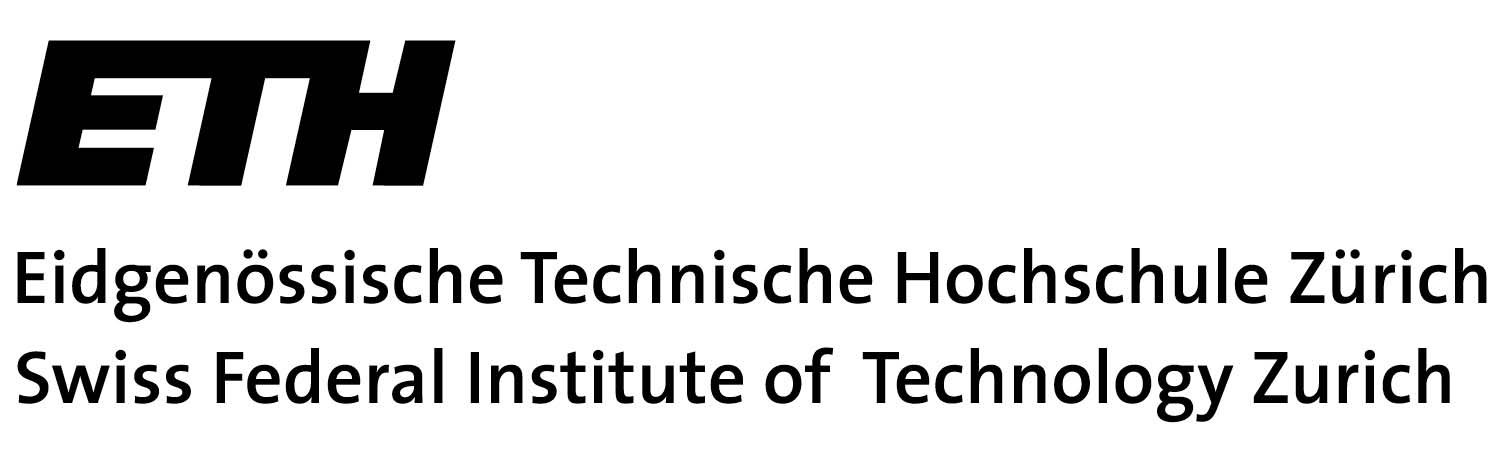 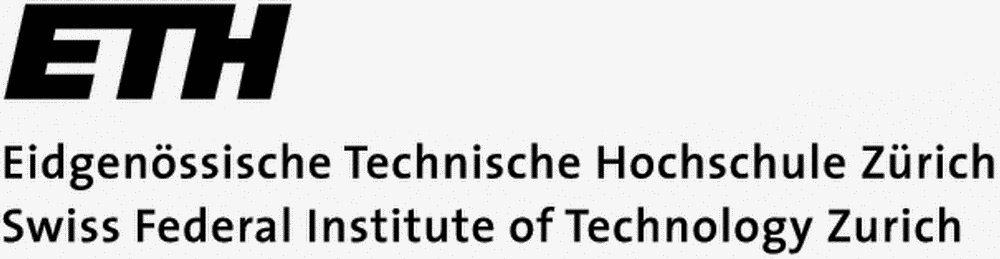 Fribourg   -   Basel   -   Bern   -   Zürich   -   St. Gallen
ETH

Anzahl Studierende:
 Ca. 19’000

Fakultäten:
 17 Fakultäten
 Naturwiss.- und
  Ingenieursdisziplinen
 Speziell:  
     Militärwissen

Diverses:
 Schulische Struktur 	      
  (wenig Freiheiten)	      
 Internationales Ansehen 
 ASVZ
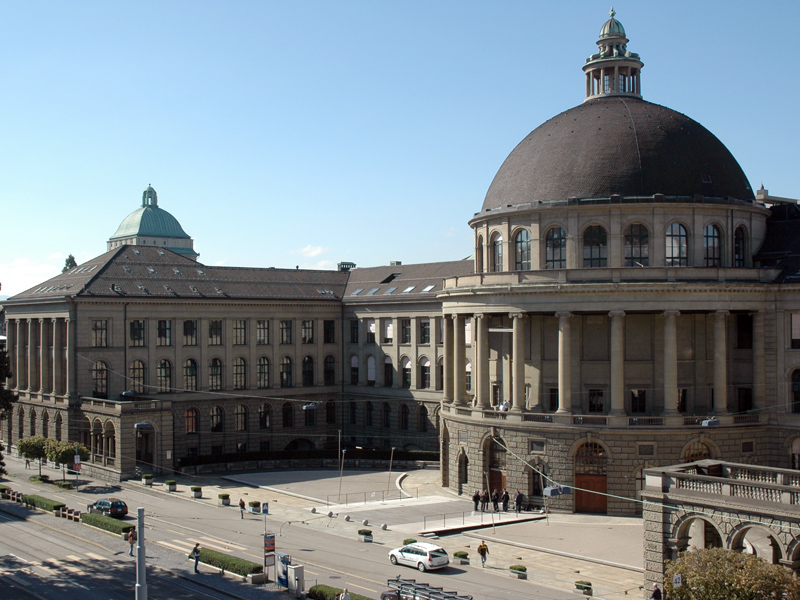 Gebühren:		
 644.-
Fribourg   -   Basel   -   Bern   -   Zürich   -   St. Gallen
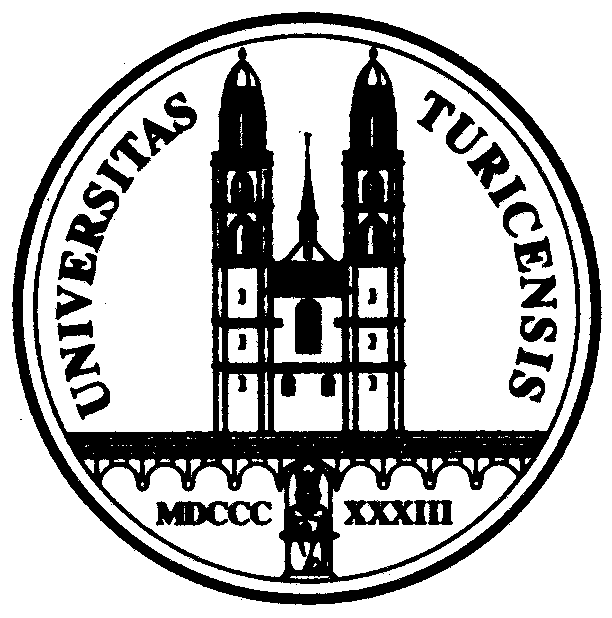 Fribourg   -   Basel   -   Bern   -   Zürich   -   St. Gallen
UZH

Anzahl Studierende:
 Ca. 26’000

Fakultäten:
 Alle Fakultäten (grösste 
  Fächervielfalt der 
  Schweiz)
 Speziell:  
     Veterinärmedizin mit 
     Bern			         

Diverses:		         
 Recht, Wirtschaft und 
  Psychologie überlaufen
 ASVZ
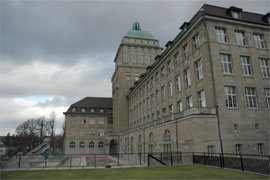 Gebühren:		
 769.-
Fribourg   -   Basel   -   Bern   -   Zürich   -   St. Gallen
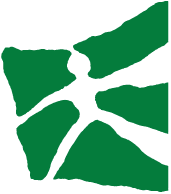 UNIVERSITÄT ST. GALLEN
Fribourg   -   Basel   -   Bern   -   Zürich   -   St. Gallen
Stadt St. Gallen

Einwohner:
 74’000

Wohnung:
 Grosses Angebot
 WG-Zimmer ab 450.-
   
Kultur/Ausgang:
 Kunsthalle
 zahlreiche Konzerte
 Klosterbezirk
 Mittleres Preisniveau
   (Stange: 4.00)
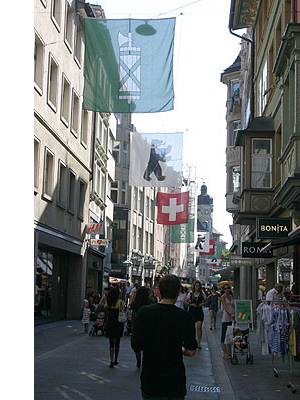 Fribourg   -   Basel   -   Bern   -   Zürich   -   St. Gallen
HSG
Anzahl Studierende:
 Ca. 8’000

Studiengänge:
 Betriebswirtschaft
 Volkswirtschaft
 Intern. Beziehungen 
 Rechtswissenschaft
 Law and Economics

Diverses:		       
 Institute befinden sich         
  im selben Quartier wie  
  das Hauptgebäude 
 Internationales Ansehen 
Sportangebot
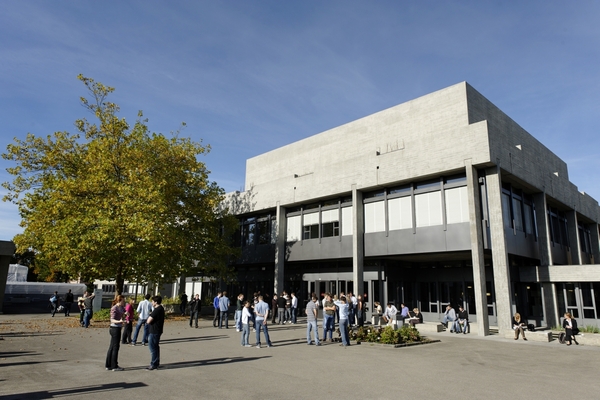 Gebühren:		
 1226.- (Bachelor)
 1426.- (Master)
 626.- (Doktoratsstudium)
Fribourg   -   Basel   -   Bern   -   Zürich   -   St. Gallen
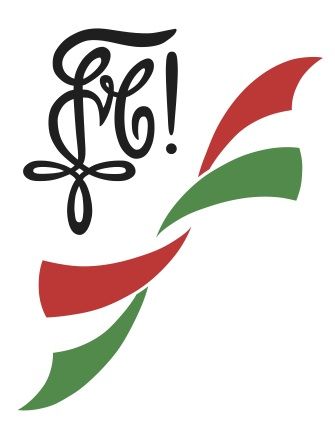 Uni-Basics
Studienjahr
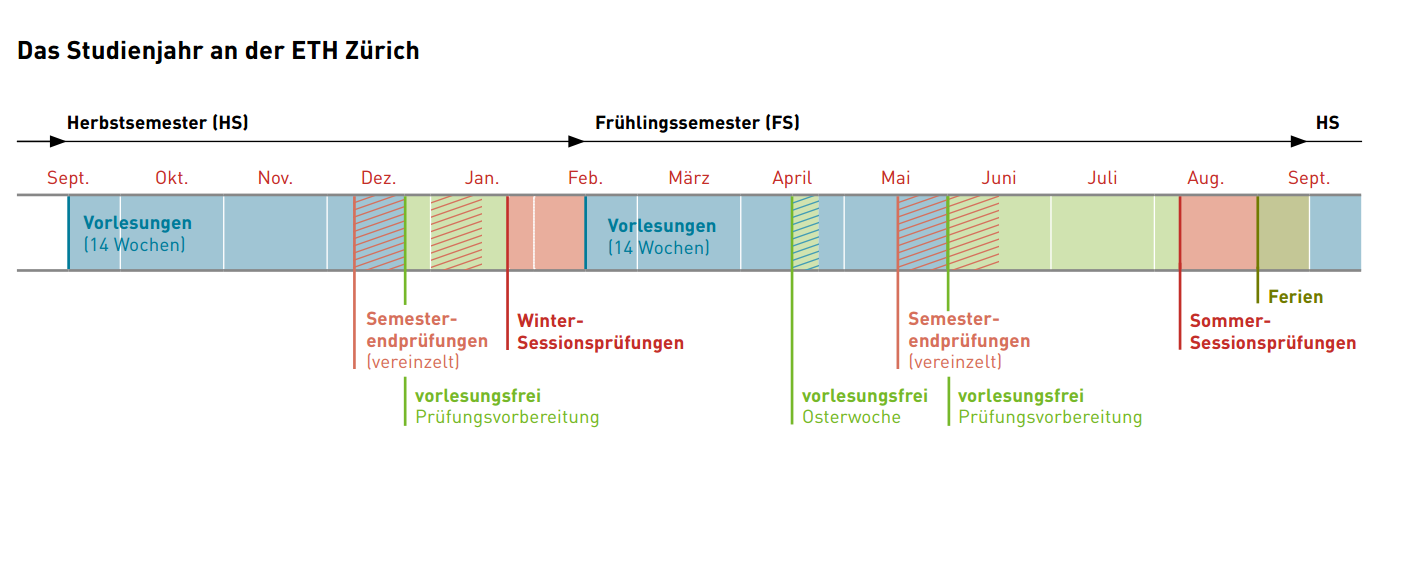 ECTS-Punkte
1 KP ~ 30 Stunden Arbeit

Pro Semester 30 Punkte
Studienaufbau
Vorlesungen
Im Plenum (teils Übertragungen)
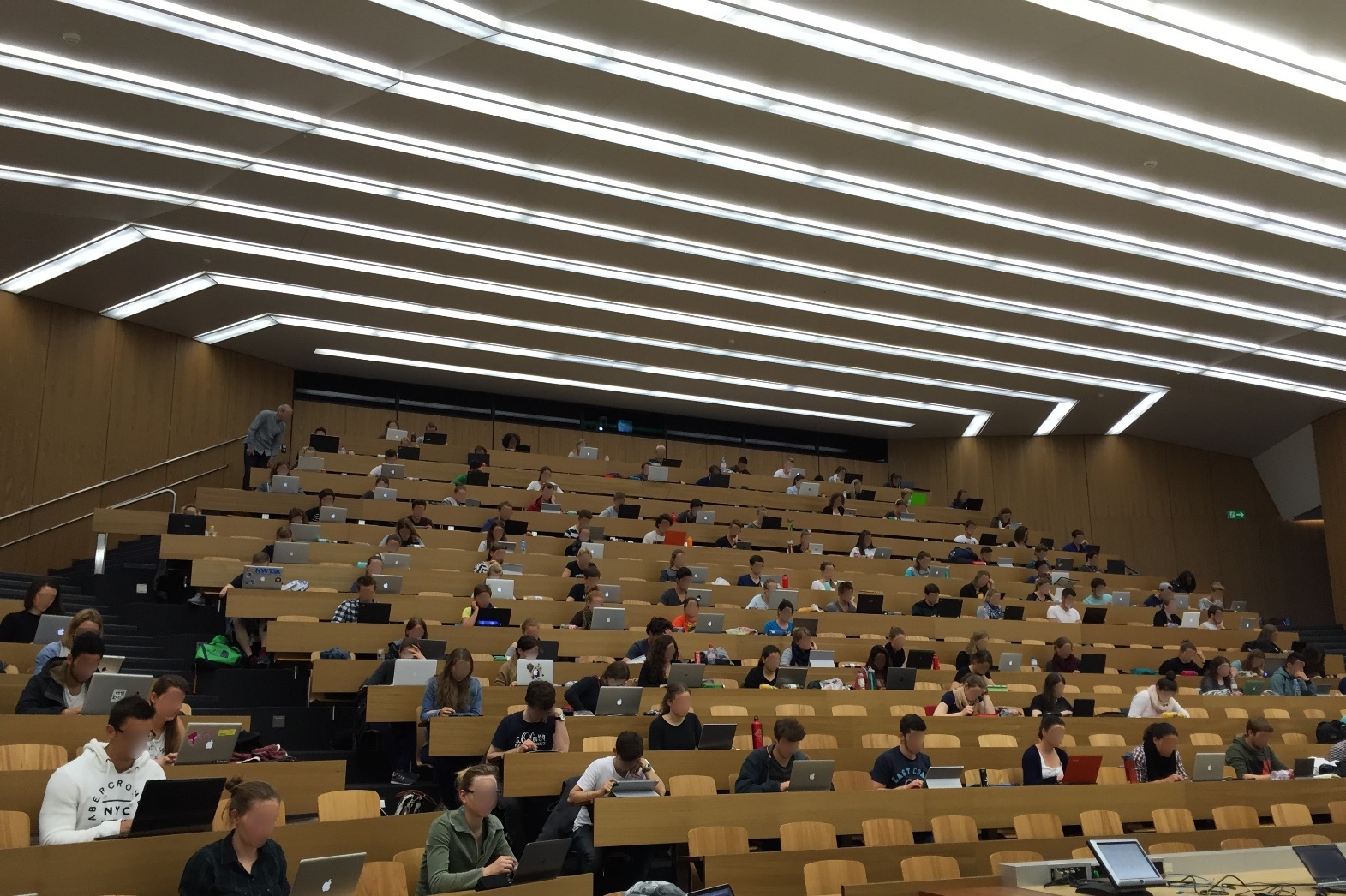 Übungsstunden
Je nach Uni / Fach:
ETH: 20-30 Personen
Uni ZH: im Plenum
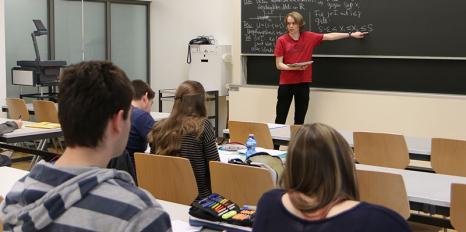 Unterschiede zum Kollegium
Selbstständige Arbeiten
Informationen selber holen
Belegungen machen
Für Prüfungen anmelden
Je nach Studiengang: sehr anonym
Meist: eine Prüfung pro Fach
Viele zusätzlichen Angebote
Wohnungssuche
Sport
Kultur / Vereine
Informationen zu den Studiengängen
Vorlesungsverzeichnis
brigensis.ch > Studienwahl
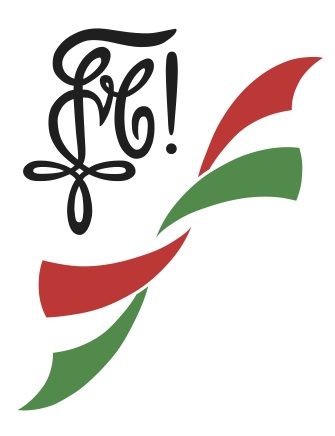 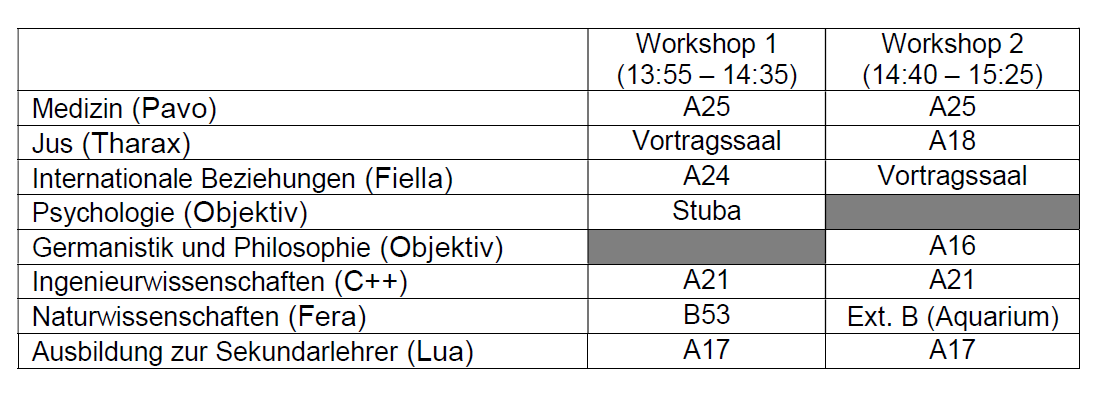 anschliessend Stamm im Lokal der Brigensis